Vår plattform
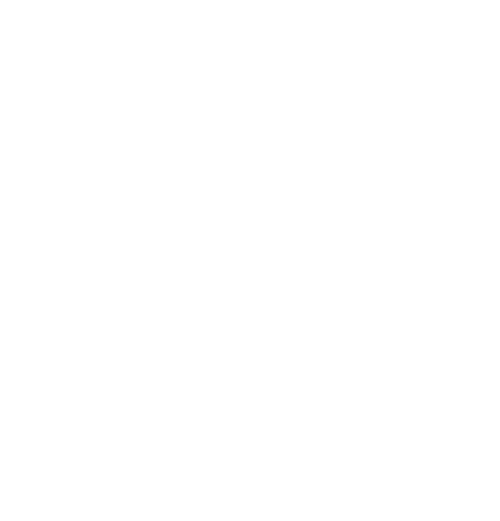 Uppdaterad september 2019
Vår plattform
I ”Vår plattform” sammanfattas de viktigaste grunderna i Dösjöbro IF. Plattformen är ett resultat av Framtidsdagen 2017 dit samtliga medlemmar var inbjudna till att bidra med form och innehåll. Plattformen uppdateras löpande  i takt med att vi utvecklas. I plattformen finner du:
”Dösjöbromodellen” som är en sammanställning av de faktorer som gör oss unika. Varje enskild faktor är inte unik, men sammansättningen har ingen annan. Modellen utgör en viktig del i vår historia och i vår framgång och vi ska ständigt sträva efter att föräldla vår modell så att vi, långsiktigt, bibehåller och utvecklar de fördelar som vi har
Forts. Vår plattform
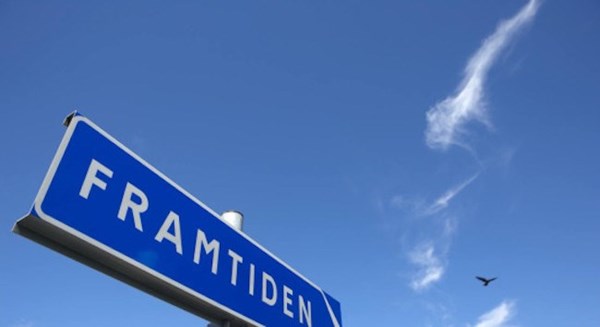 Våra ledord som ska verka vägledande i hur vi agerar och fattar beslut 
Vår misson som talar om varför vi finns, dvs syftet med vår verksamhet
Vår vision som beskriver vart vi långsiktigt siktar och hur vi vill uppfattas av omvärlden
Dösjöbromodellen
Tydlig plattform		Detta sammanhållande dokument ”Vår plattform” tillsammans med 				Röda Tråden. Beskriver tydligt vilka vi är och vart vi vill

Bredd och höjd 		Seniorlag både på Dam och Herrsidan i höga divisioner, Ungdomslag för 				både pojkar och flickor i alla åldrar

Lika villkor 			Spelare och Ledare är engagerade och utvecklas på lika villkor 
				oavsett kön.

Sammanhållning		Inom varje lag, mellan dam och herr, mellan ungdomslagen. Lagen 				hjälps åt över laggränserna, seniorlagen även aktiva i ungdomslagen, 				stort engagemang i föreningen. Stor publik hemma och borta. Man trivs 				på och utanför planen.

Stark utveckling		Lag för alla åldrar. Herr och Dam. Utbyggnad av klubbhuset. Samarbete 				Borgeby FK, strategiskt styrelsearbete, ekonomins utveckling
Forts. Dösjöbromodellen
Ett lokalt nav			>500 medlemmar på en ort med 800 invånare, publikrekord för 					hemmapublik, största samlingsplatsen lokalt, stark profil i sociala media 				Öppet Hus för ungdomar på onsdagar, utegym för alla osv

Ideellt fokus			Oavlönade spelare trots hög serienivå och icke arvoderade 					styrelsemedlemmar och arbetsutskott, stark familjär anda – vi 					hjälps åt! Alla drar sitt strå till stacken (kioskpass, lagföräldrar, 					försäljning av häften)

Stabil ekonomi			En tredjedel av föreningskassan är egenfinansierad genom 					häftesförsäljning, ekonomisk uppföljning månadsvis

Utbildningsinsatser		Uppmuntras till samtliga nivåer och funktioner

Öppenhet			Vi har spelarens bästa i fokus och är öppna för föreningsbyte 				Dörren är alltid öppen. I båda riktningarna
Våra ledord
JÄMLIKHET 			Vi tror på allas lika värde och lika villkor


GLÄDJE  				Vi vill att glädje ska prägla vår verksamhet och vi har en 					ambition om att alla ska trivas hos oss

LÅNGSIKTIGHET		Vi vårdar vår historia samtidigt som vi drivs av 						utveckling och strävar efter en långsiktighet i 					alla våra val och beslut.
Vår mission
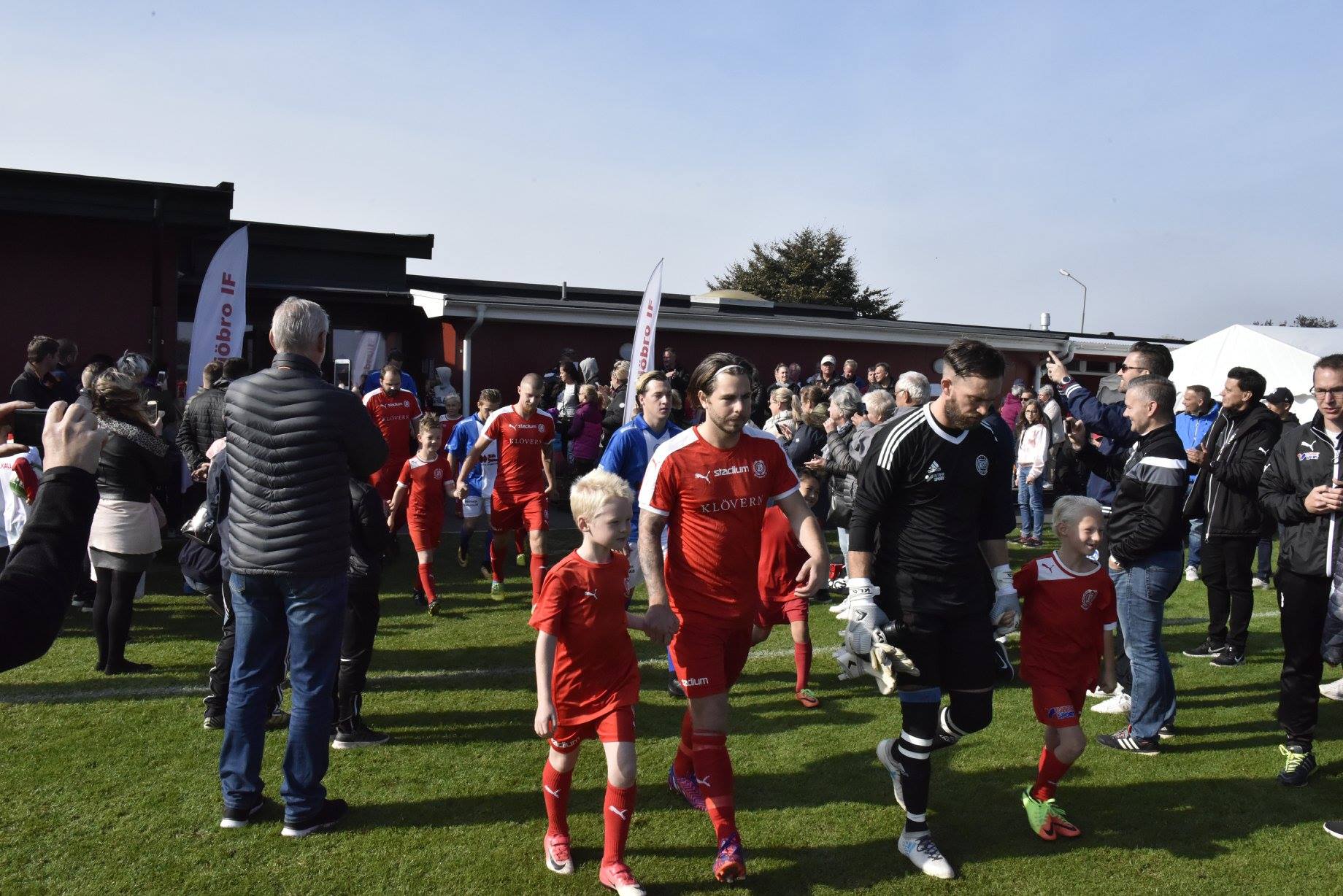 FRAMÅT! TILLSAMMANS!

Vi hjälper varandra och fokuserar på lösningar
framför hinder -  så att så många som möjligt 
kan spela fotboll så länge som möjligt och i en 
så bra miljö som möjligt.
Vår vision
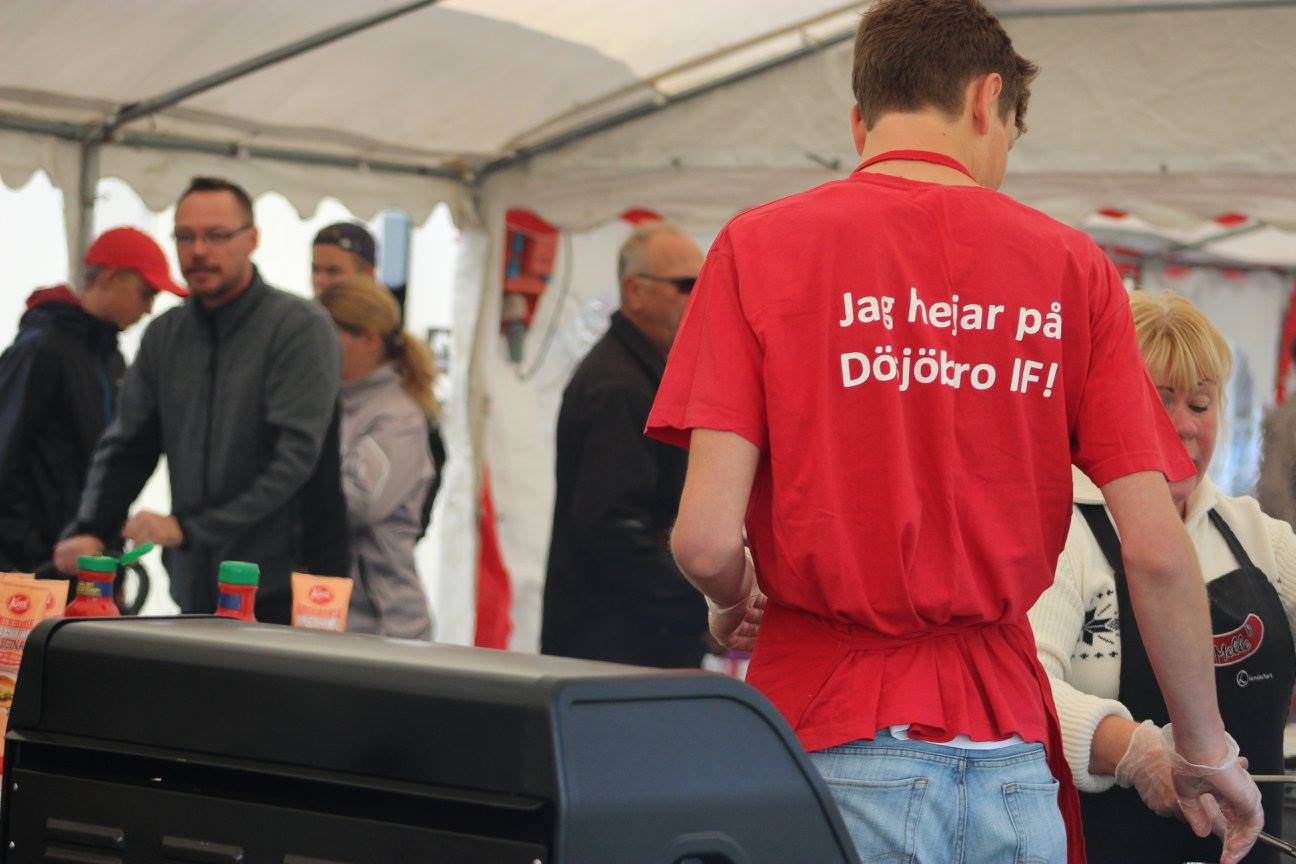 Dösjöbro IF  lever upp till idrottens vision; Så många som möjligt, så länge som möjligt, i så bra miljö som möjligt. Detta genom att vara ett lokalt nav som agerar långsiktigt och som säkrar utveckling av spelare och ledare genom glädje och gemenskap, i en omgivning där alla har lika värde.
Röda Tråden
Röda Tråden är ett dokument, gemensamt framtaget av ledare som representerar ungdoms- och seniorlagen i Dösjöbro IF:s samt godkänd av Styrelsen

Syftet med Röda Tråden är att etablera gemensamma värderingar, målsättningar och riktlinjer för spelare, tränare, lagledare och föräldrar i Dösjöbro IF och det ska genomsyra hela föreningen i våra träningar, matcher och möte med omvärlden.
Sponsringspolicy
Alla samarbeten som vi ingår ska ligga i linje med våra ledord, vår mission och vår vision

All sponsring ska gå via Marknadsansvarig i Styrelsen marknad@dosjobroif.com

Alla intäkter kopplad till sponsring tillfaller föreningens gemensamma kassa. Ska avsteg från denna linje tas är det genom styrelsebeslut
Varumärkespolicy
Vi ska vårda vårt starka varumärke och alla ställen där vi exponerar vårt varumärke ska ligga i linje med våra ledord, vår mission och vår vision

Alla tryck på kläder och profilprodukter ska hanteras via Materialgruppen. malte_18@hotmail.com eller jimmieandersson83@hotmail.com

Alla övriga tryck ska koordineras via Marknadsansvarig marknad@dosjobroif.com eller Styrelsen